Parcours zébré du samedi 3 juin 2017
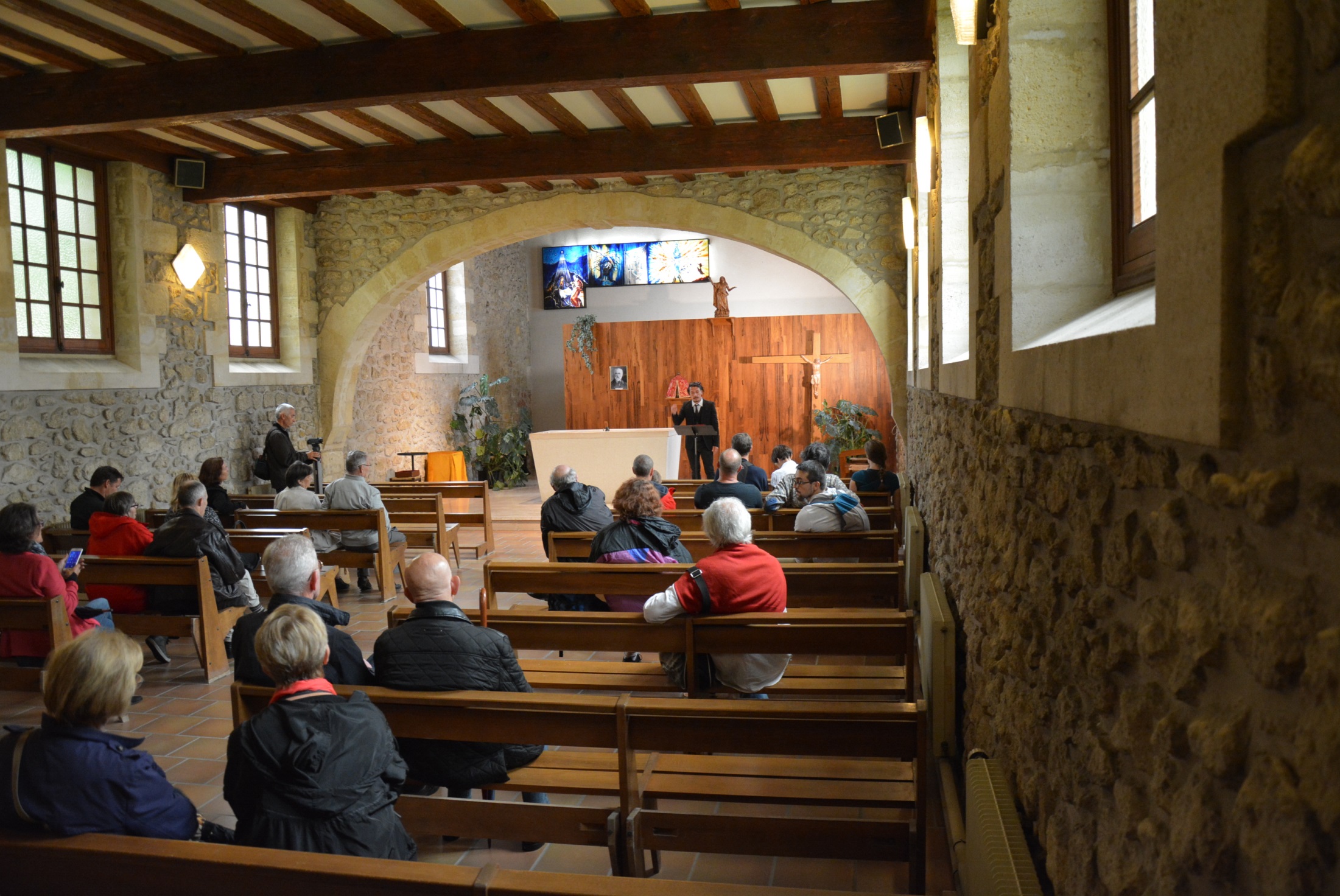 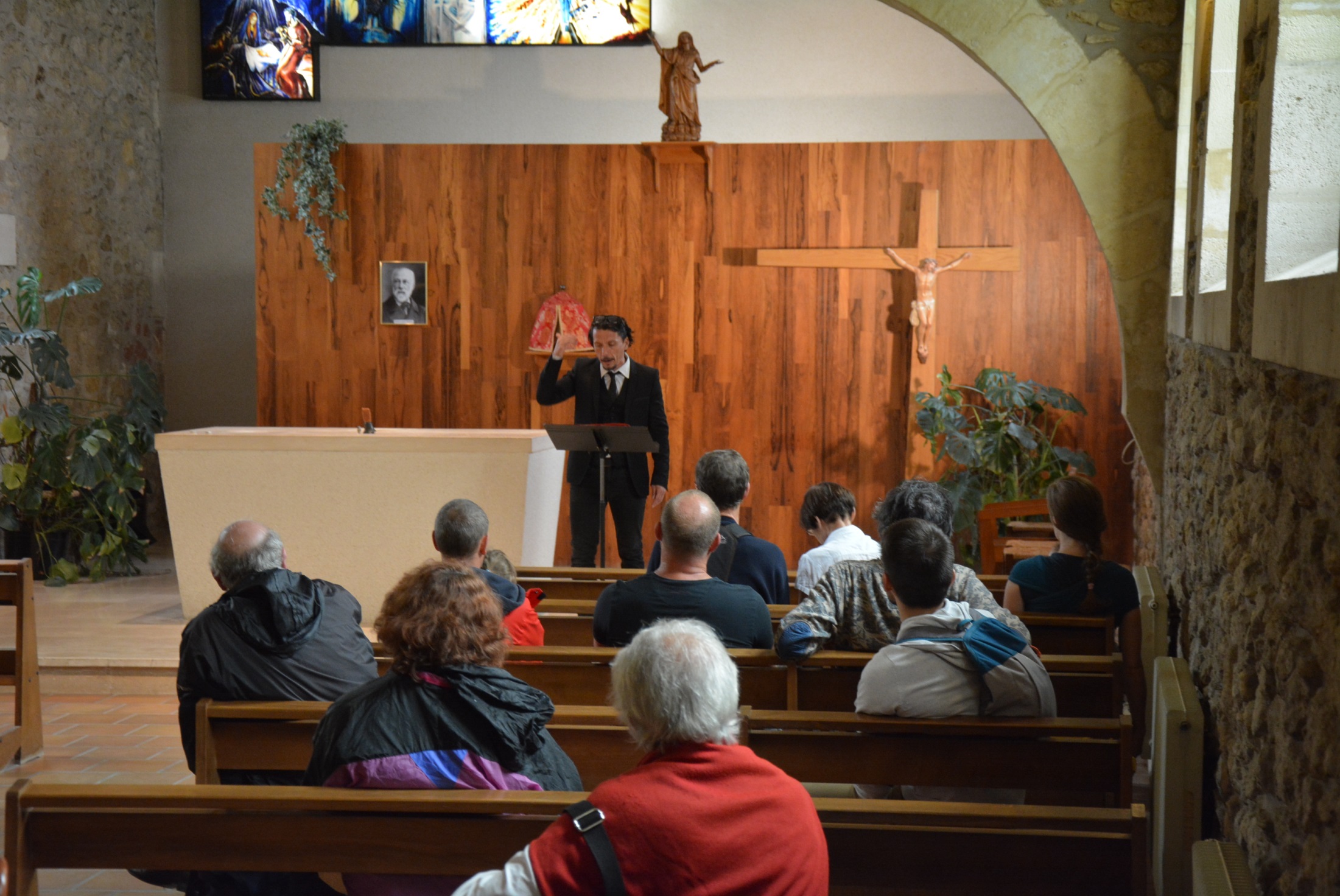 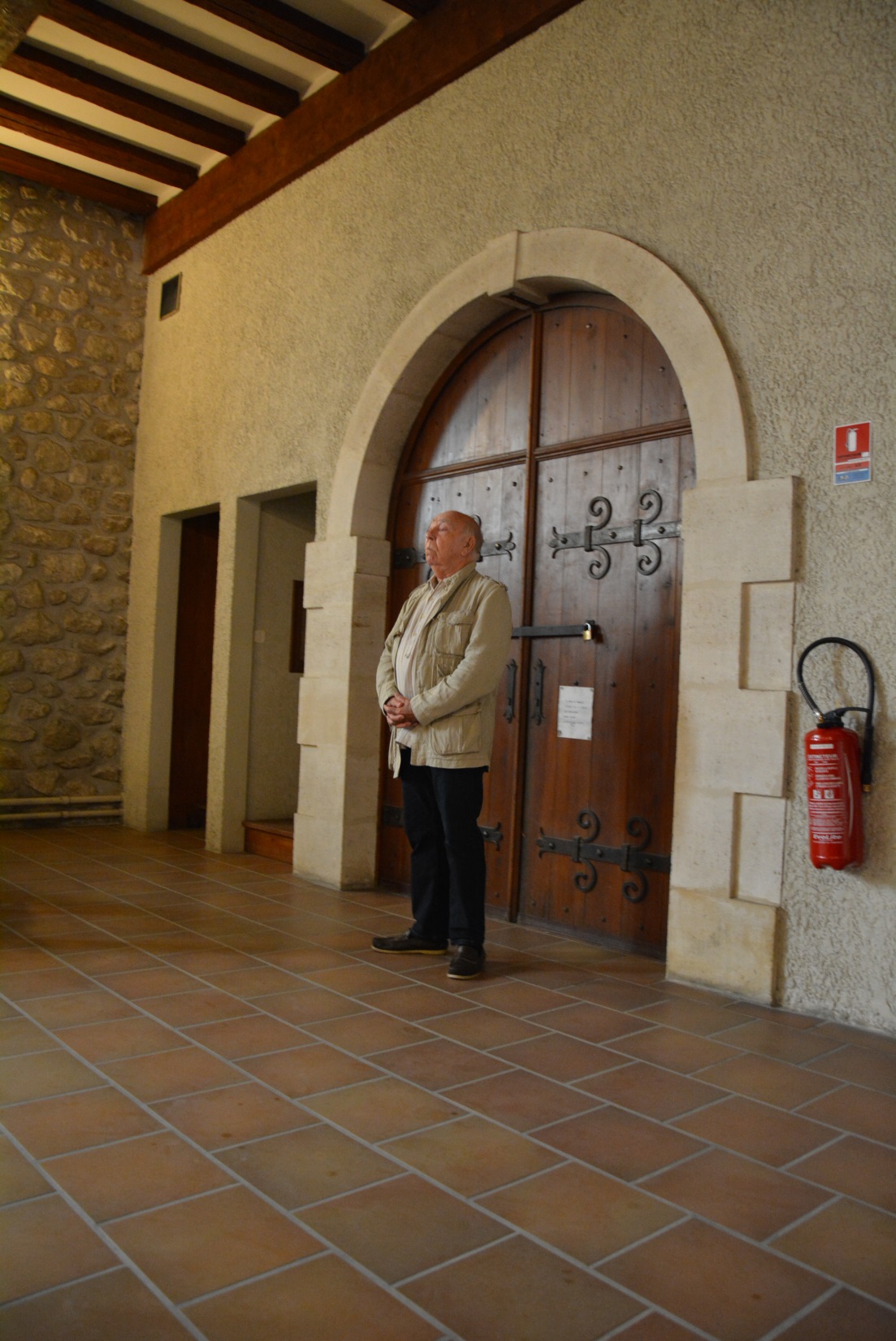 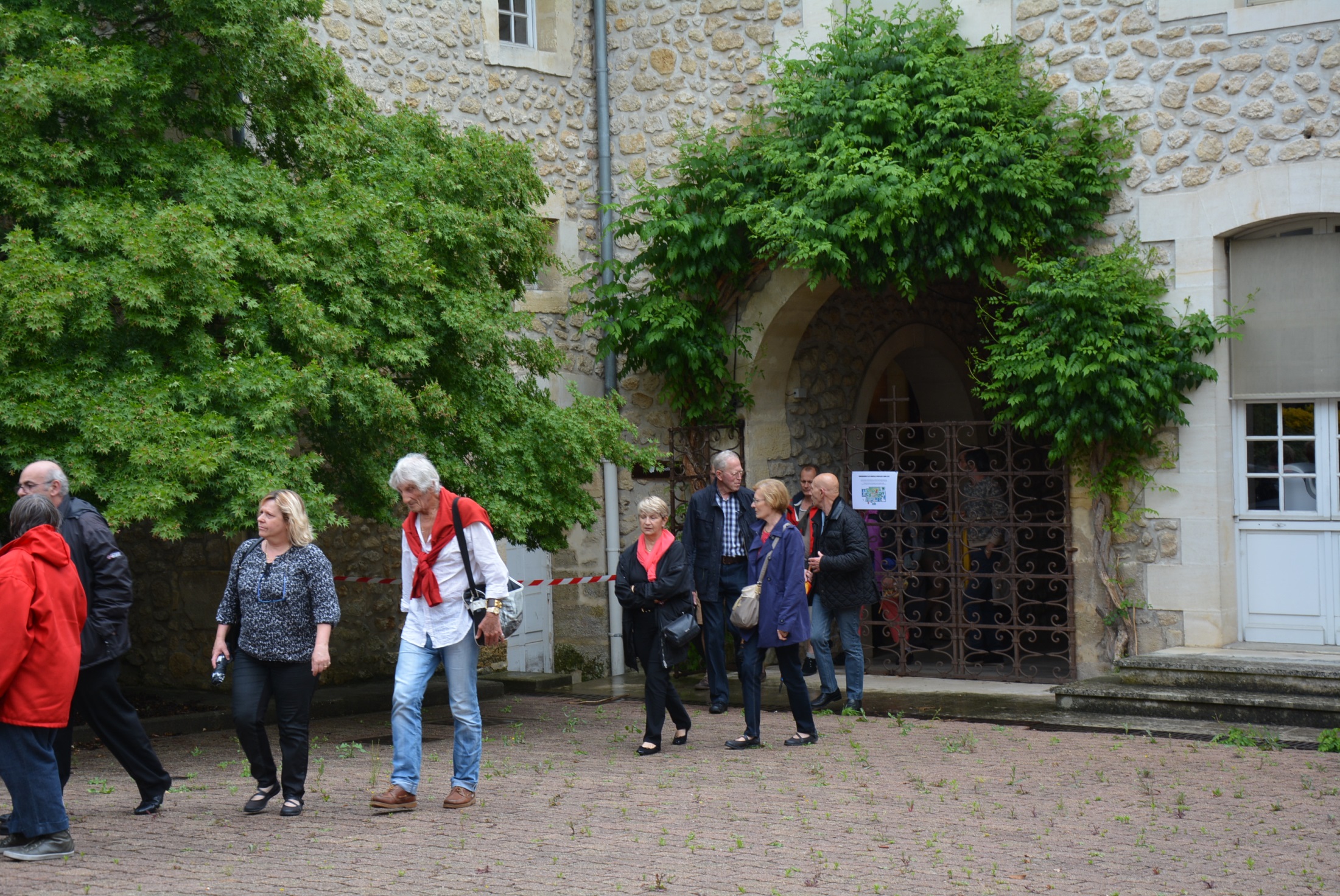 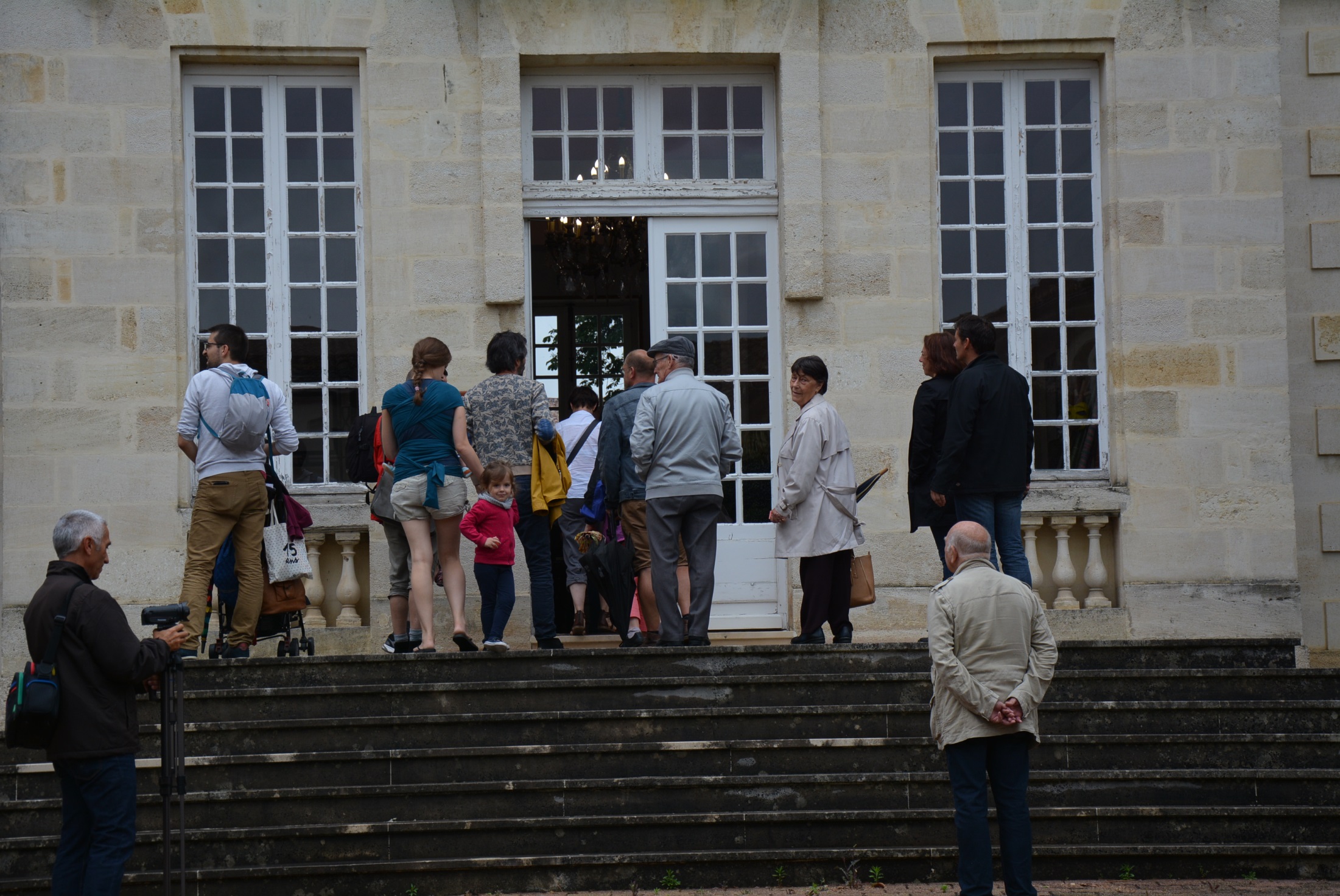 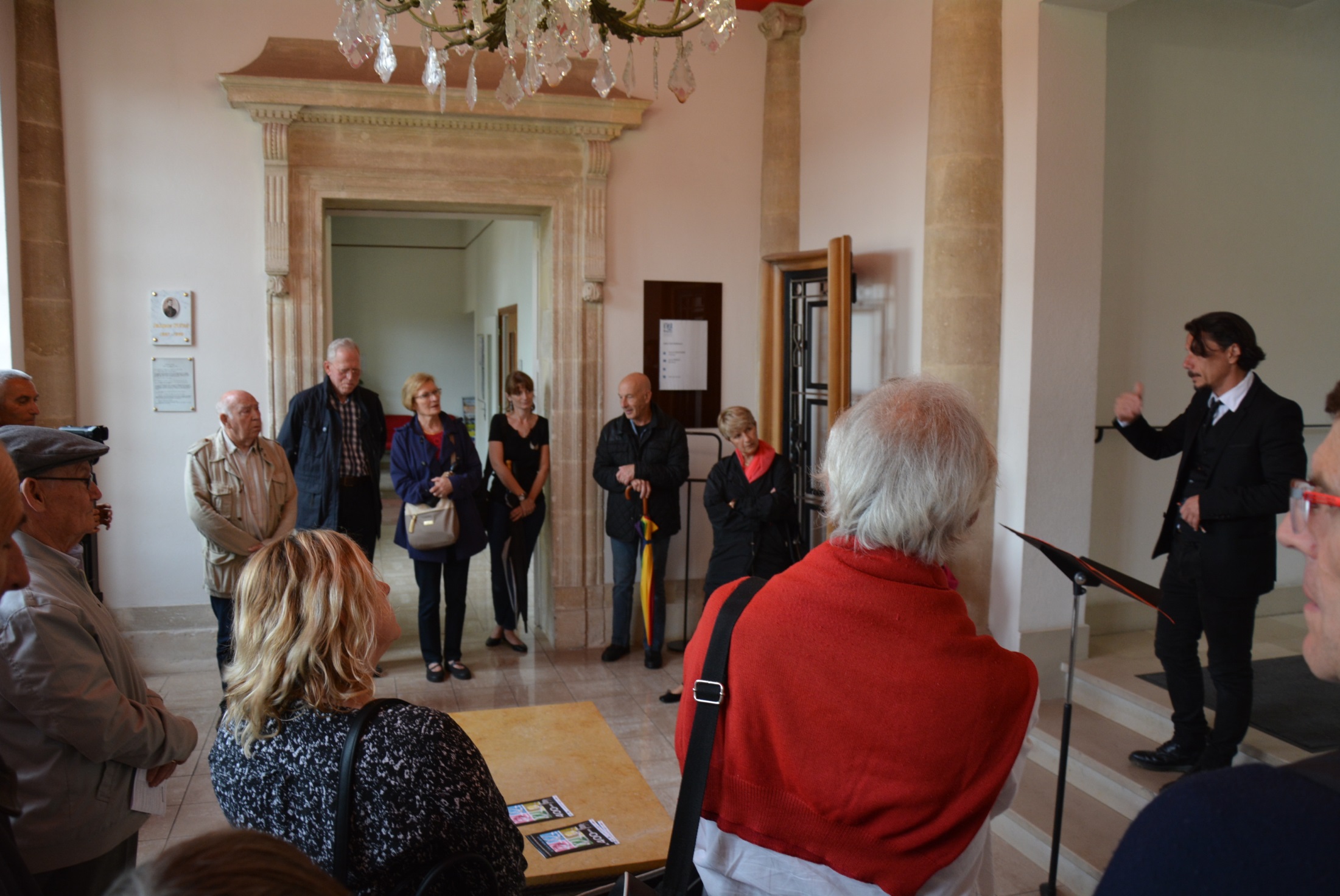 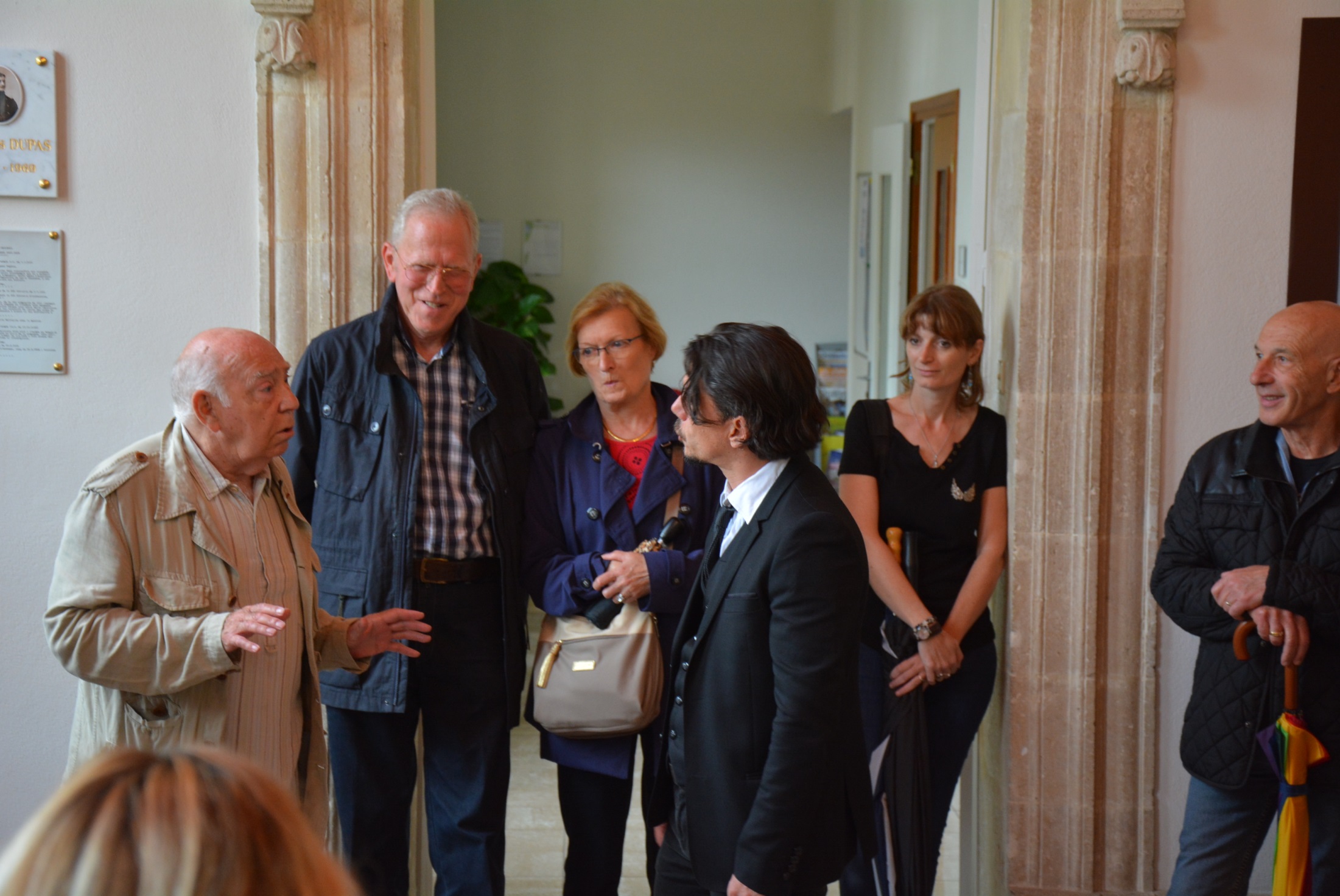 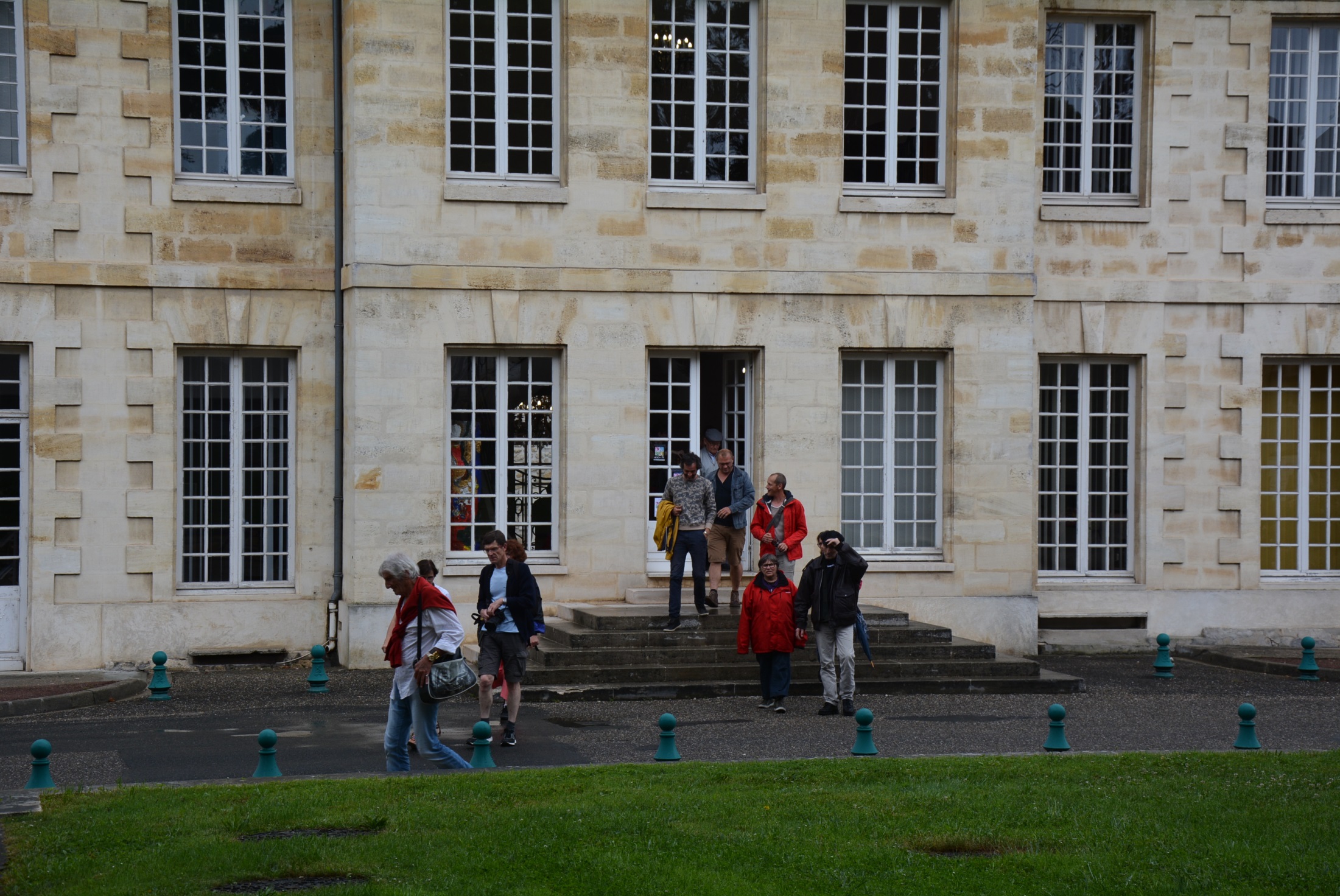 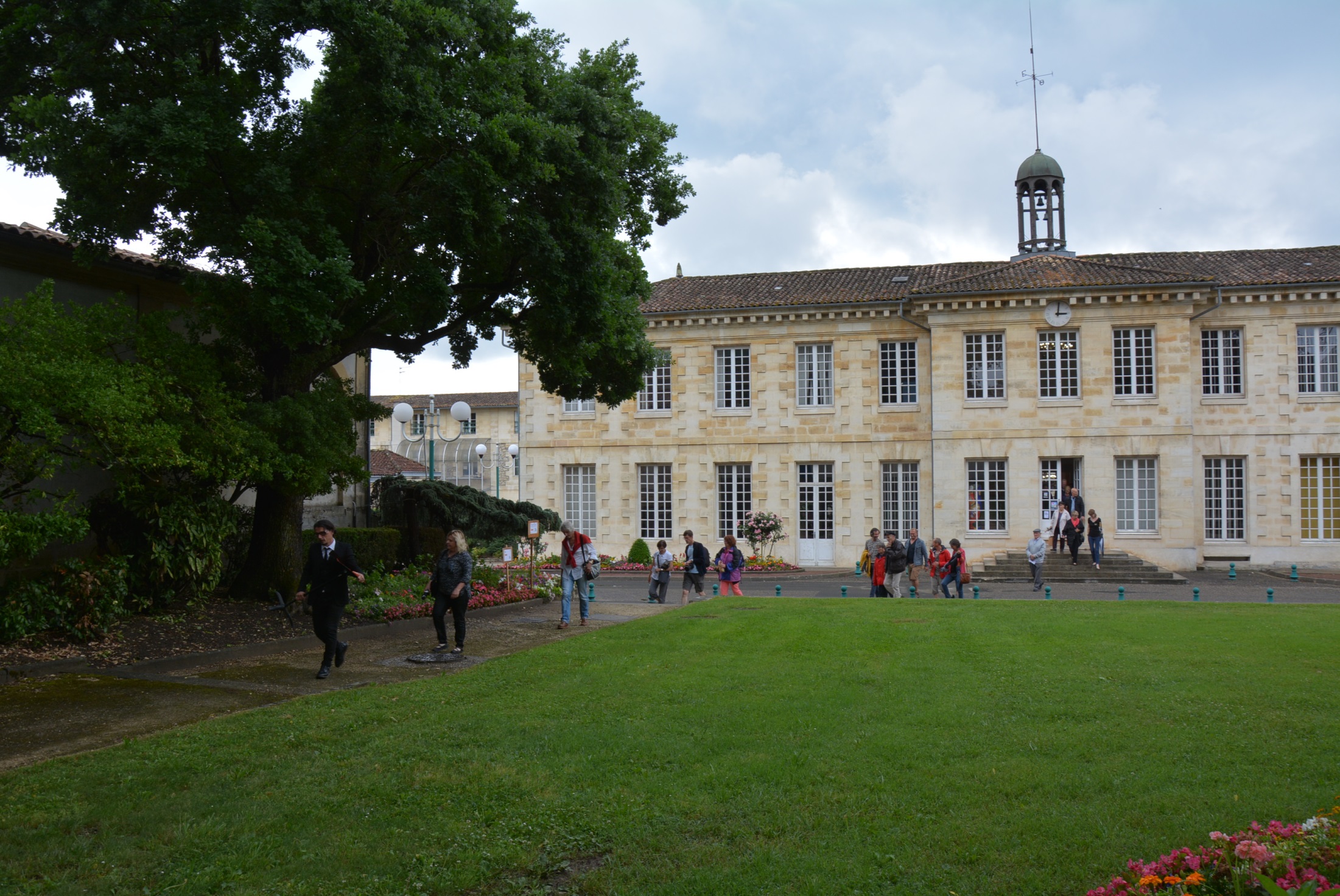 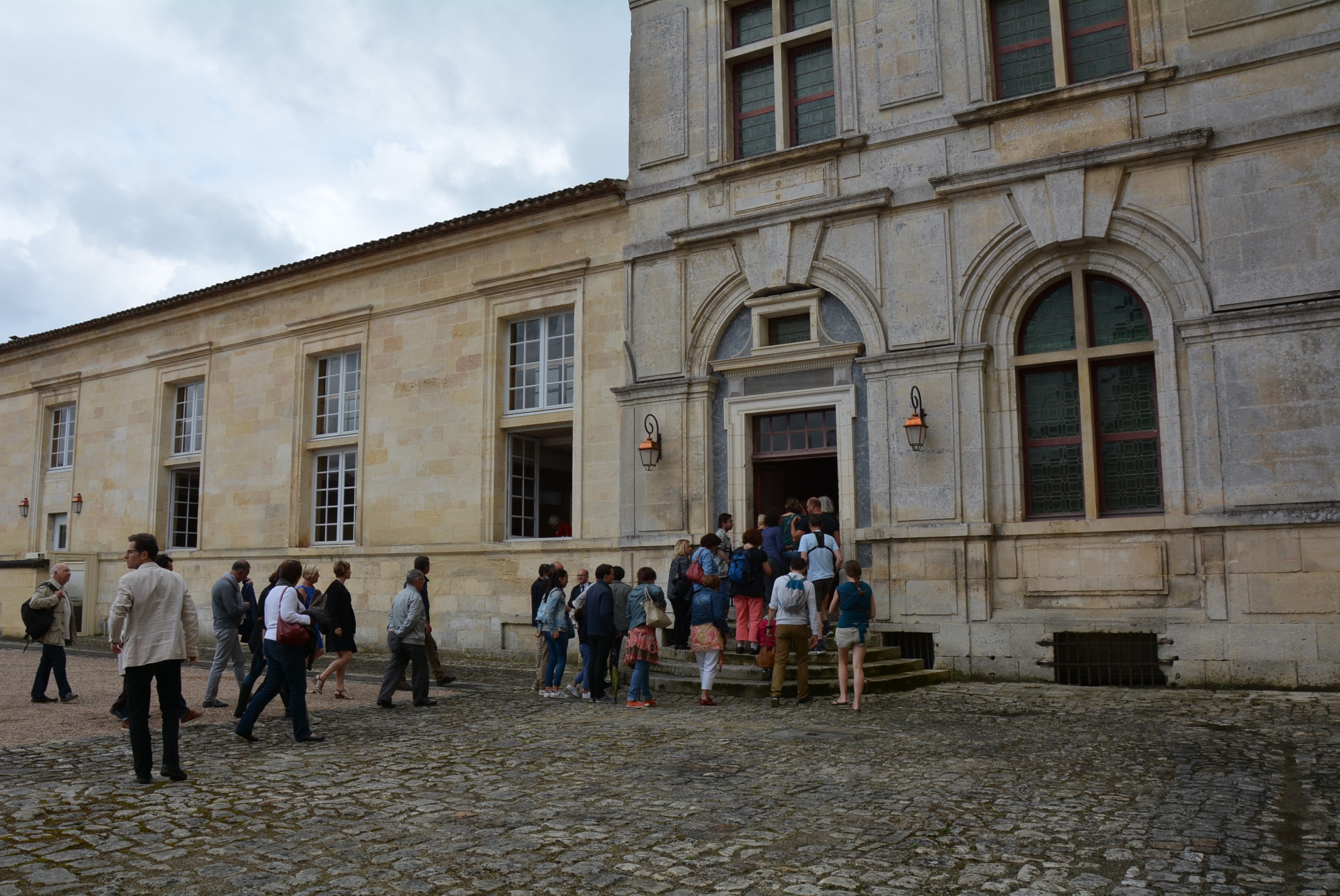 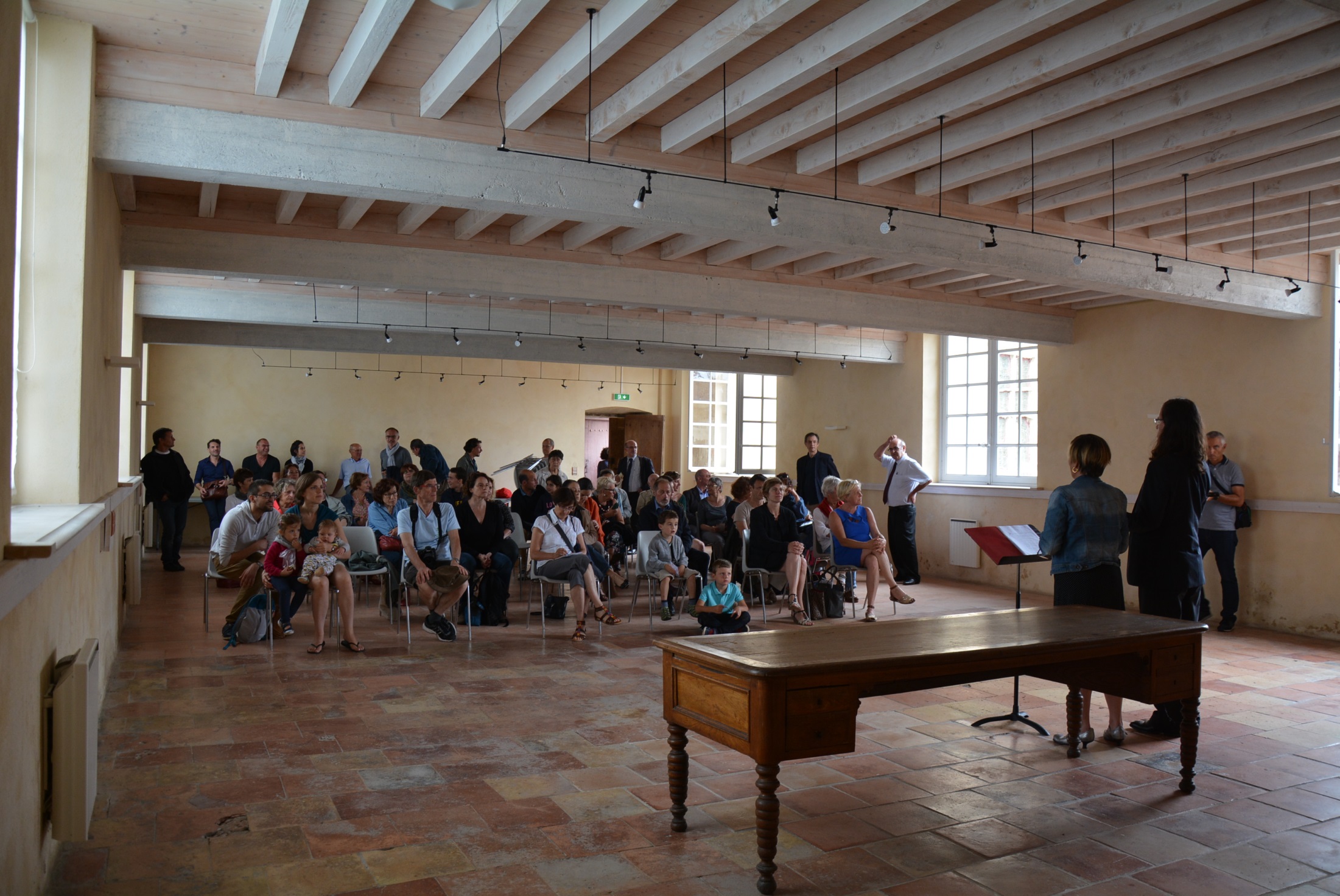 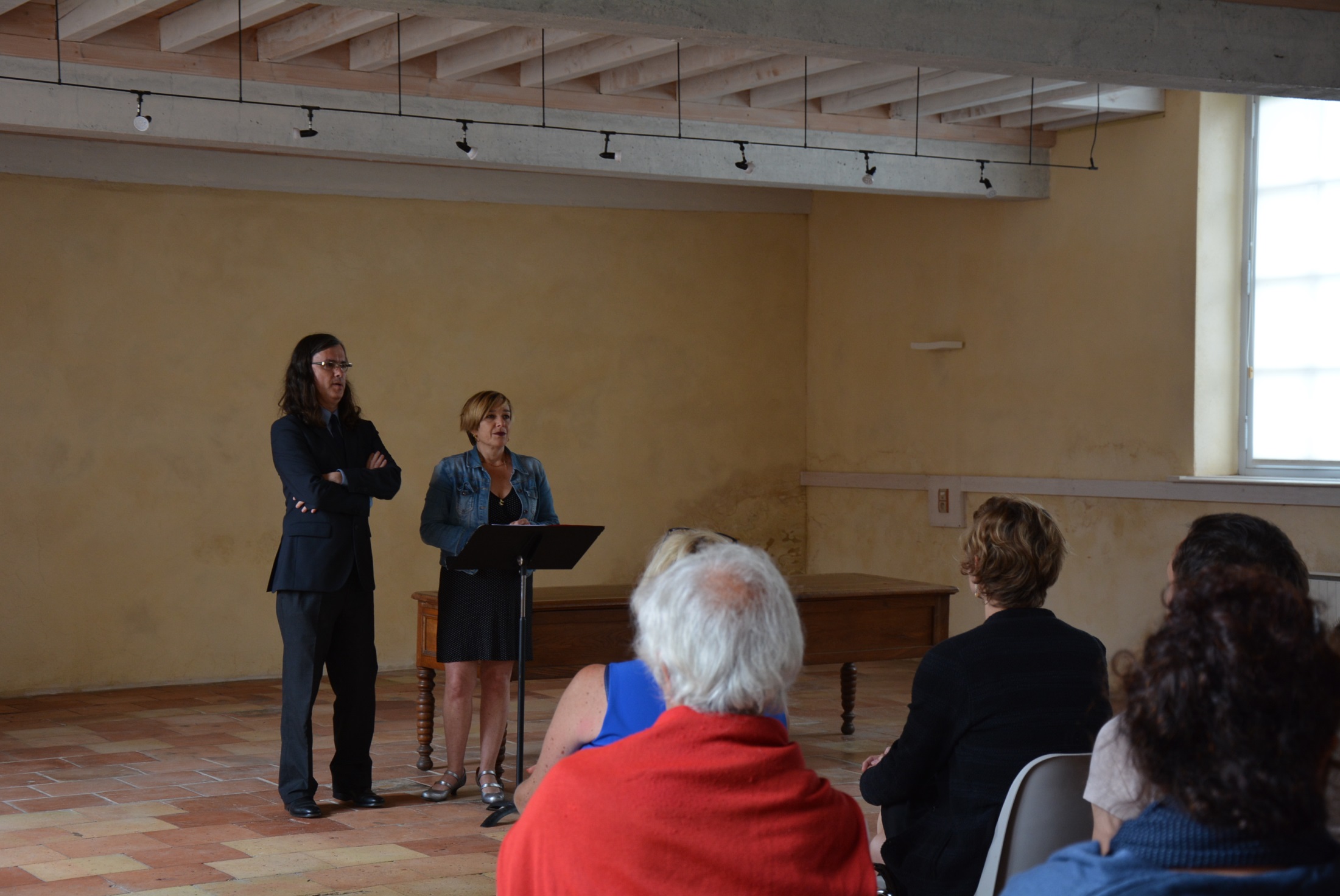 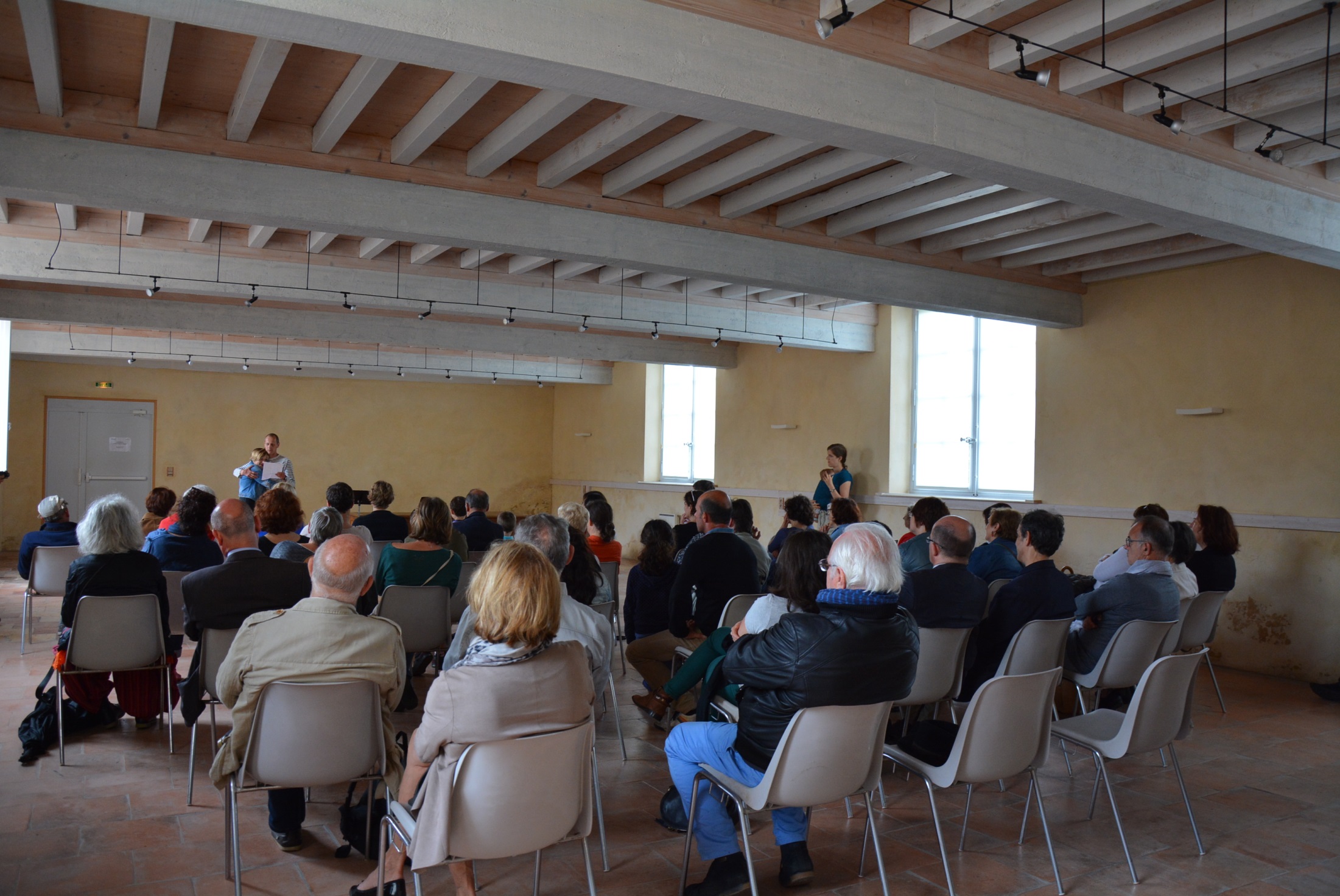 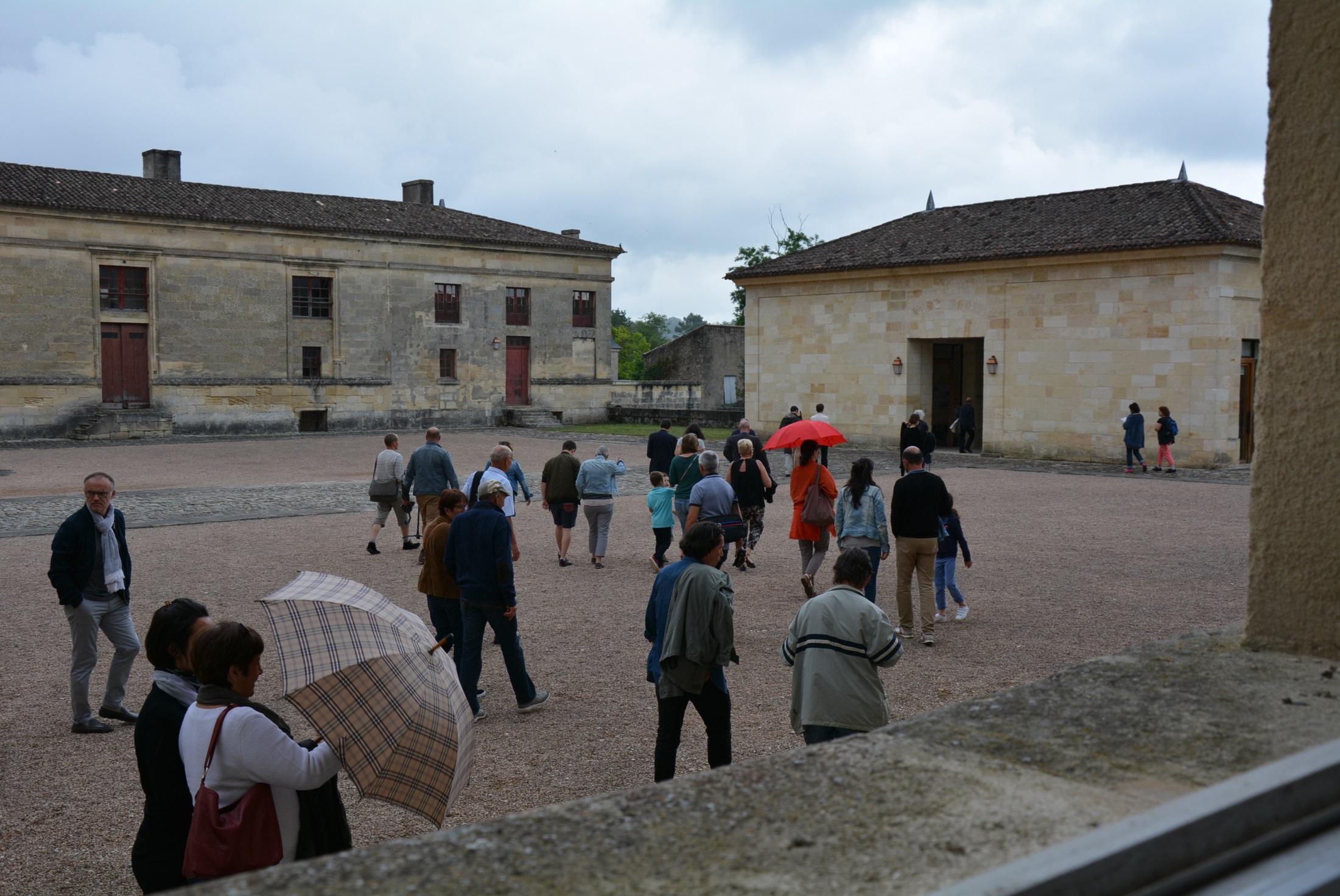 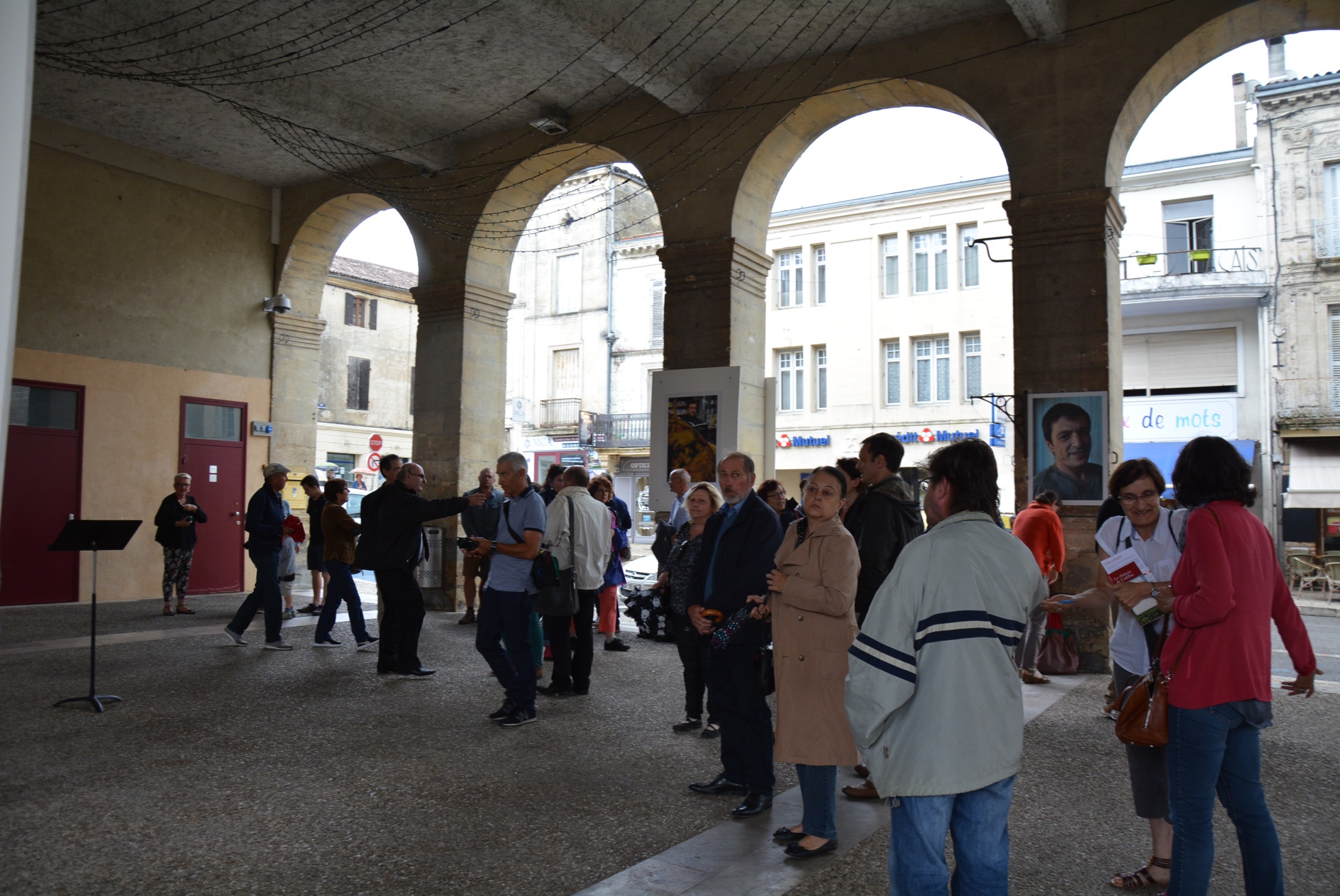 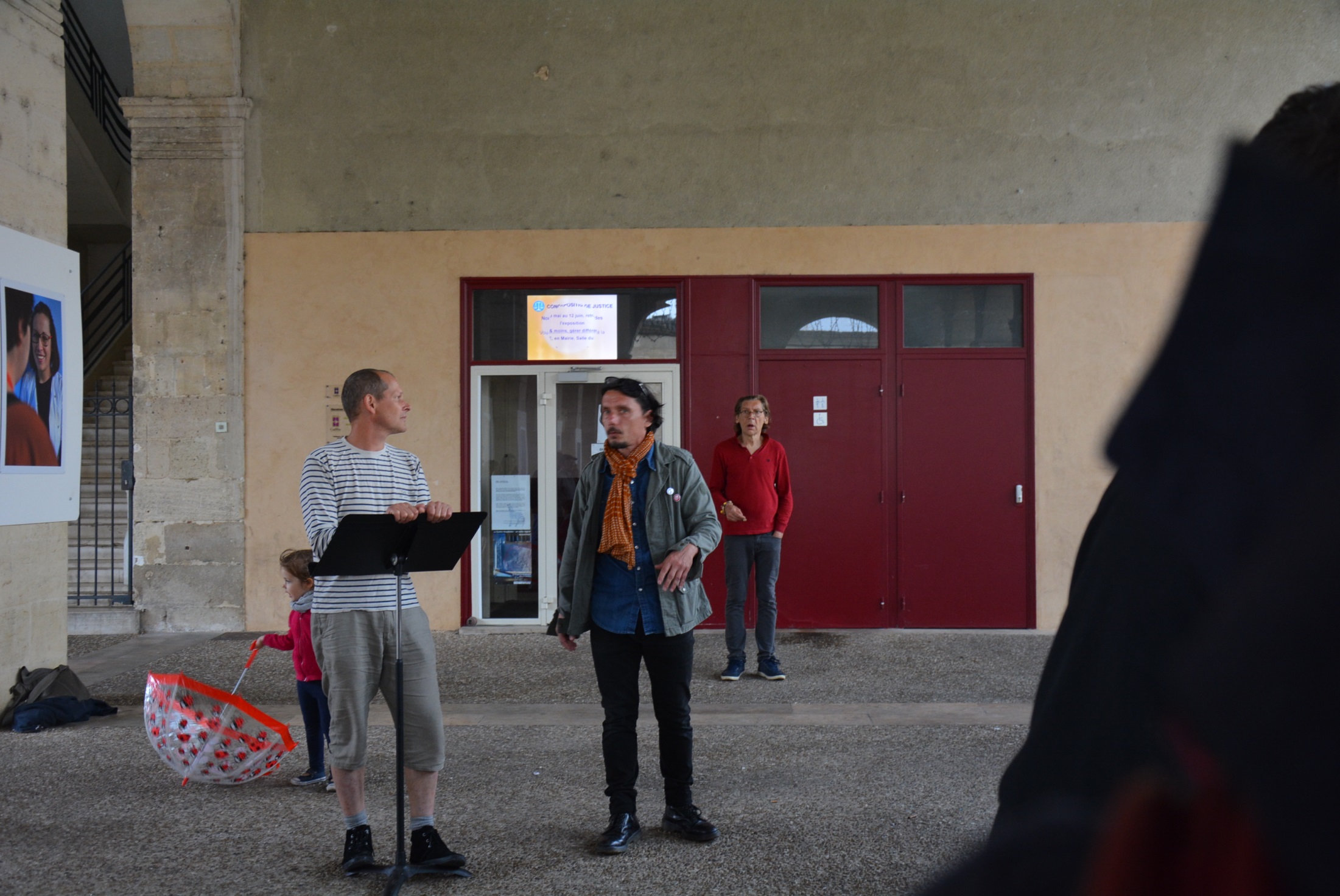 Parcours zébré du dimanche 4 juin 2017
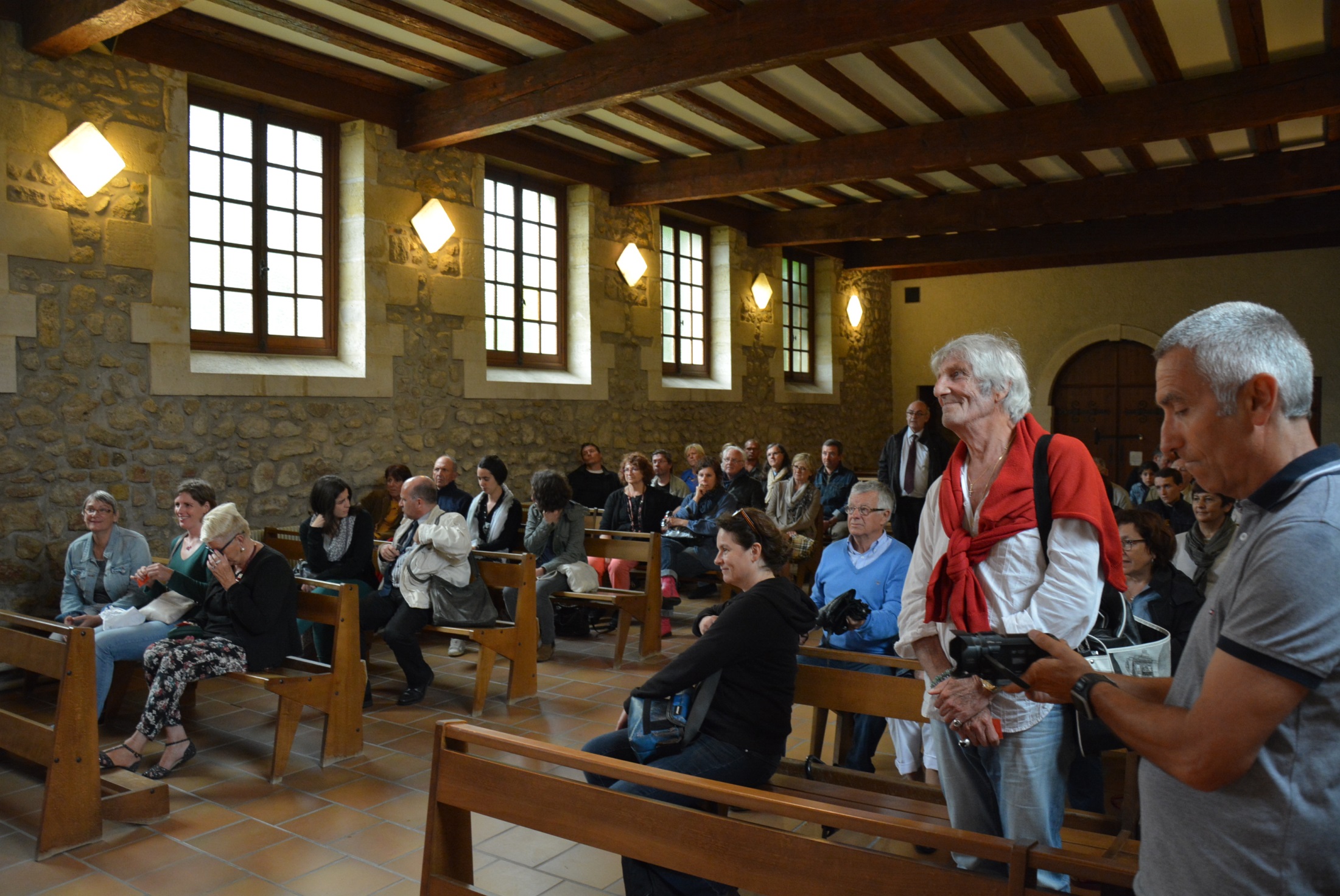 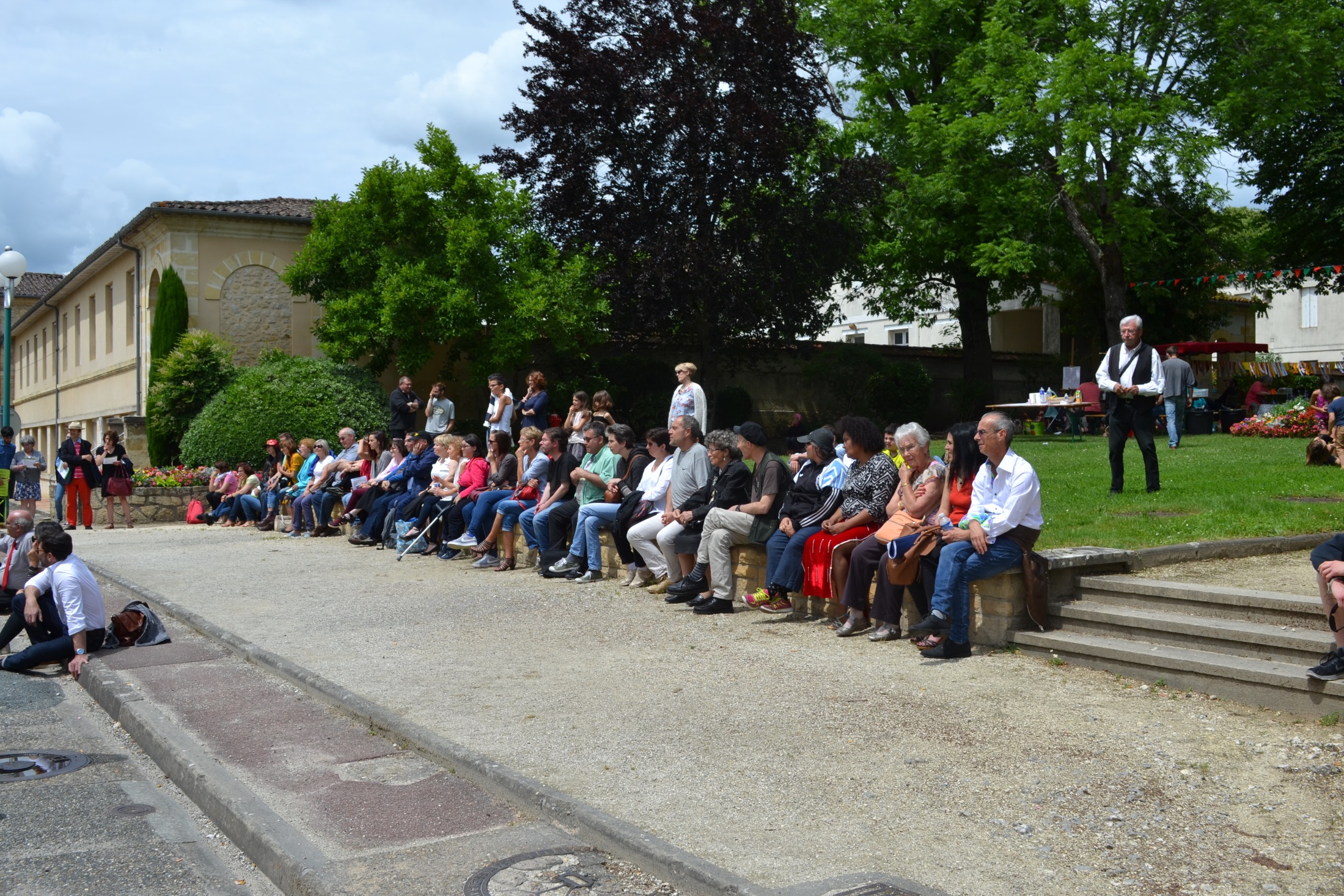 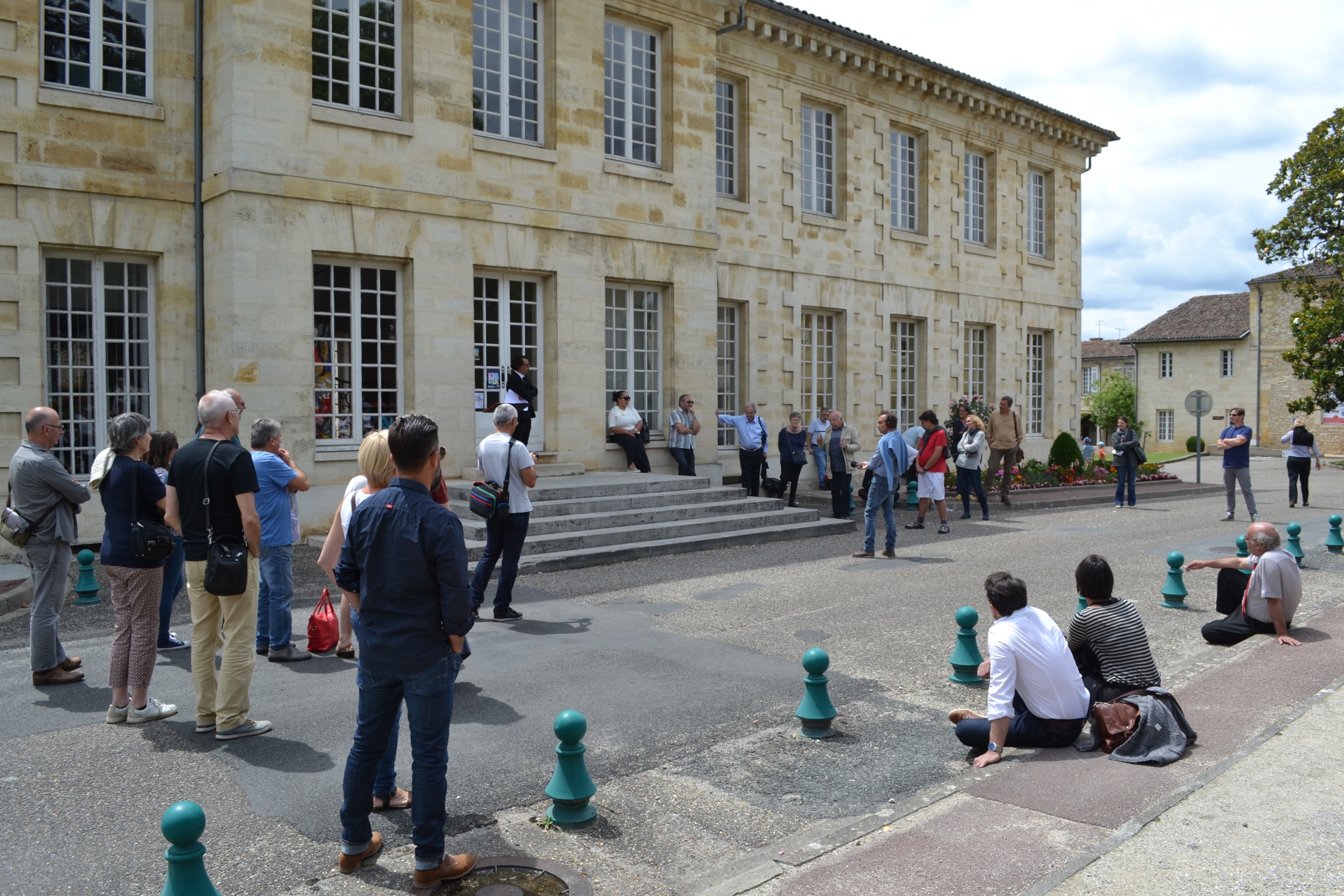 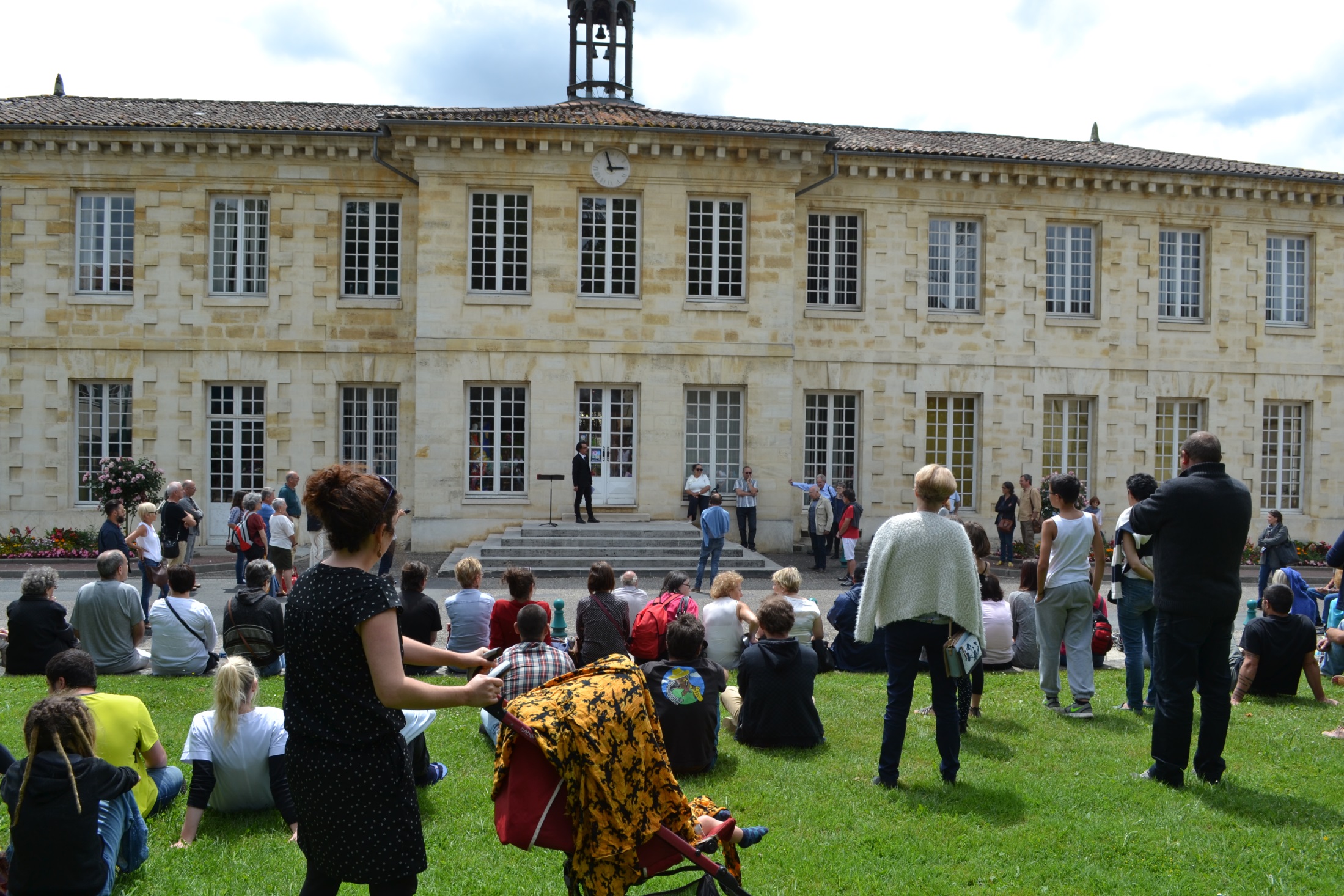 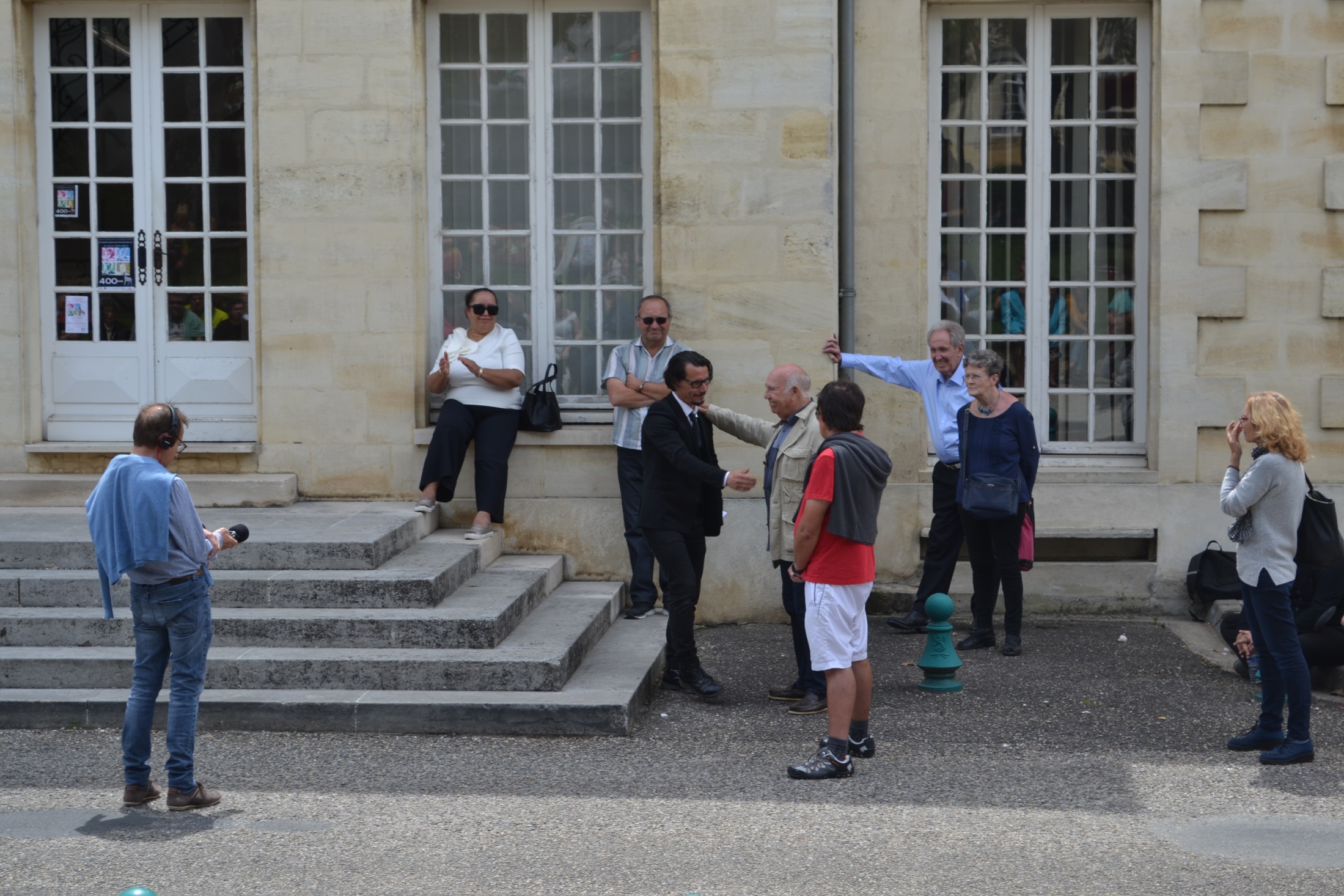